FEMA Region XLeadership Development program
Foundations for Effective Leadership Mike O'Connor & Sandy SwiderNovember 2020
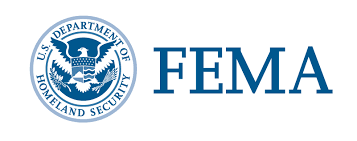 Session Objectives:
Face the Realities of 21st Century Leadership
Understand how the Leadership Circle Framework can enhance leadership effectiveness in today’s world
Prepare for an engaging development experience
November 2, 2020
[Speaker Notes: …]
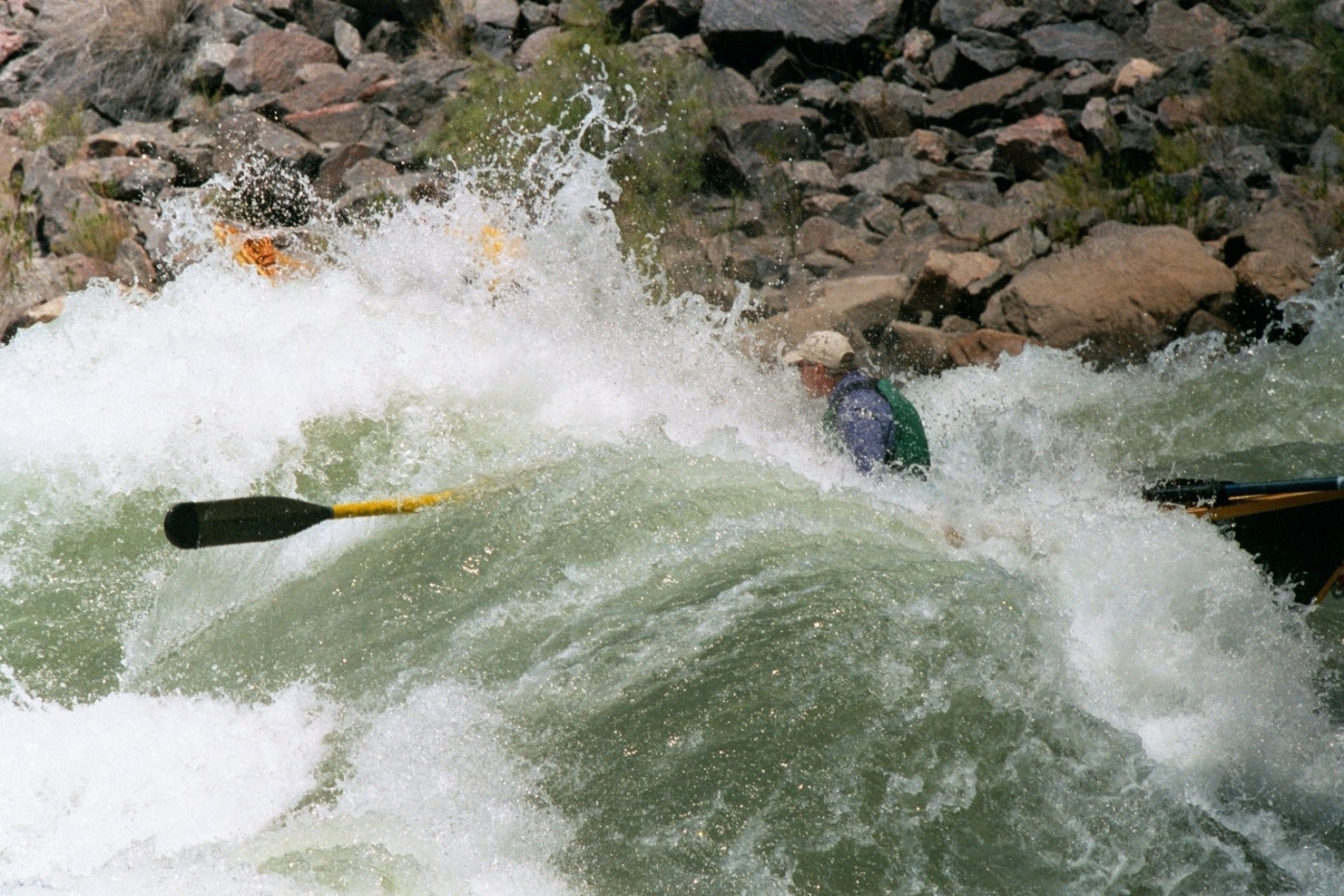 VOLATILITY
UNCERTAINTY
COMPLEXITY
AMBIGUITY
LEADING IN A VUCA WORLD
Complexity Inside Vs. Complexity Outside
SELF-TRANSFORMING
Volatility
Uncertainty
Complexity
Ambiguity
VUCA
Demand on Complexity
 of Mind
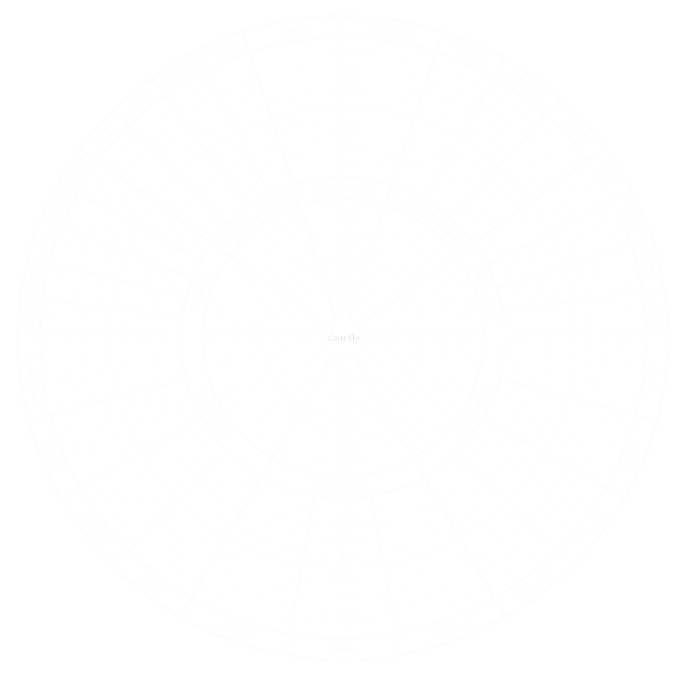 SELF-AUTHORING
Developmental
Challenge
COMPLEXITY OF CONTEXT
INDIVIDUAL CAPACITY
SOCIALIZED
Current Leadership Consciousness Threshold
CHILDHOOD STAGES
Stability
Certainty
Simplicity
Clarity
SCSC
Expanding Your Range
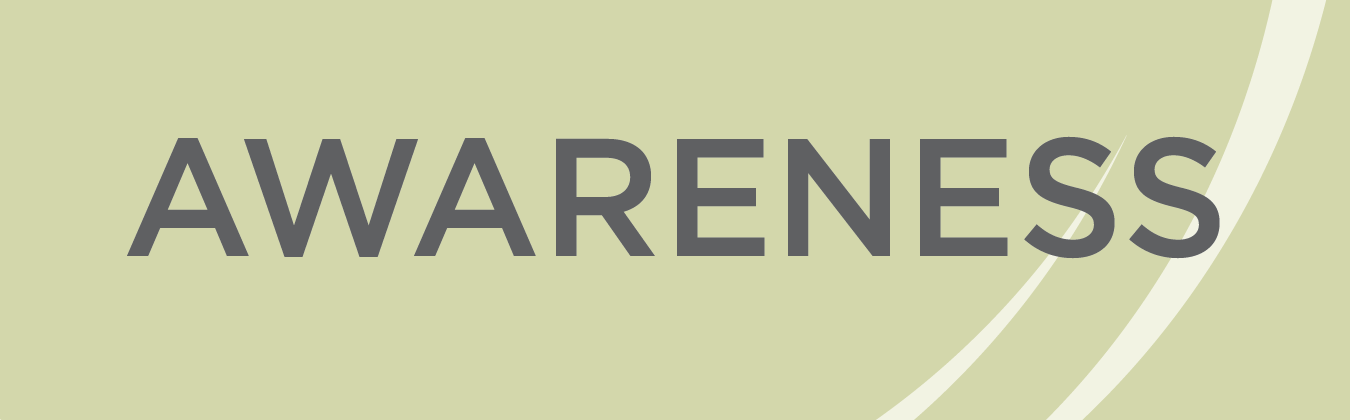 How self-aware am I?  
What do I pay attention to?
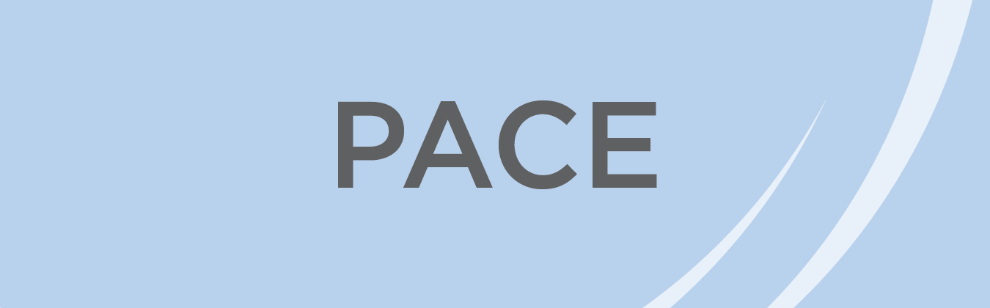 Am I evolving at a pace that ensures relevance and can lead change?
What impact do I create across the organization?  What is my impact in every context in which I am required to lead?
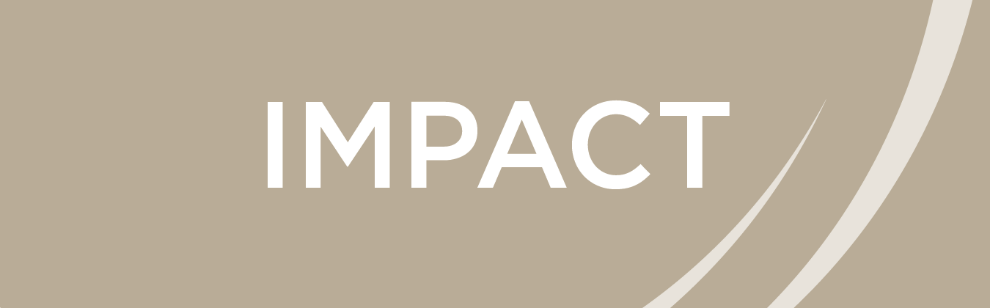 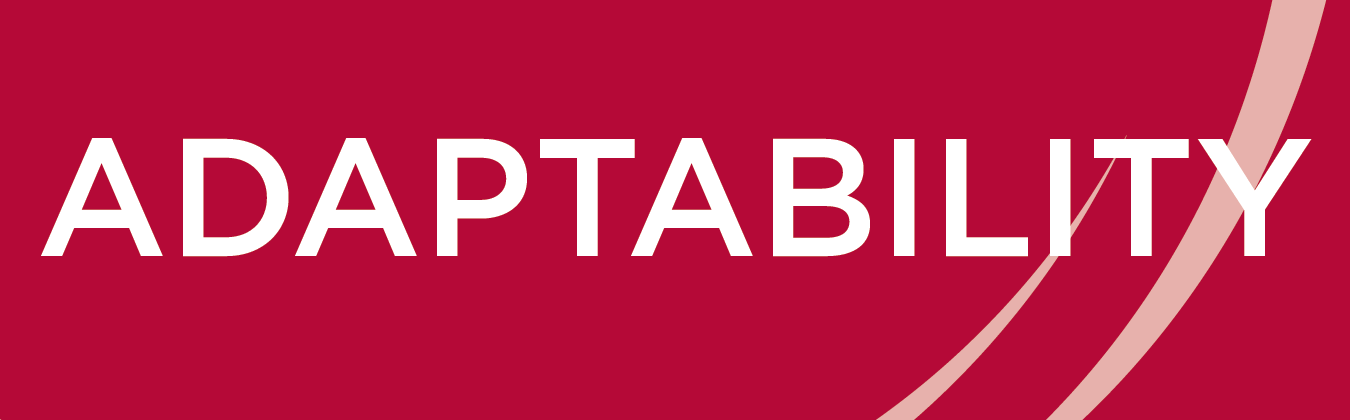 How adaptable and capable am I at meeting the complexity of our mission?
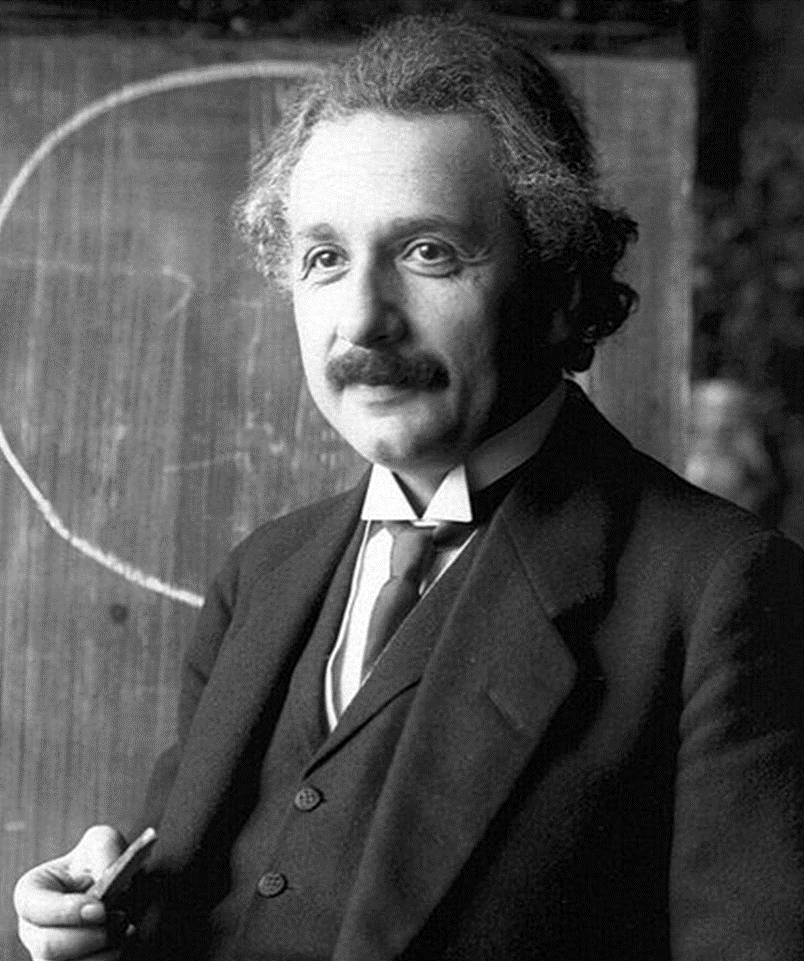 Adaptive Challenge

“The solutions to our current problems cannot be found from the level of consciousnessthat created them.”
             Albert Einstein
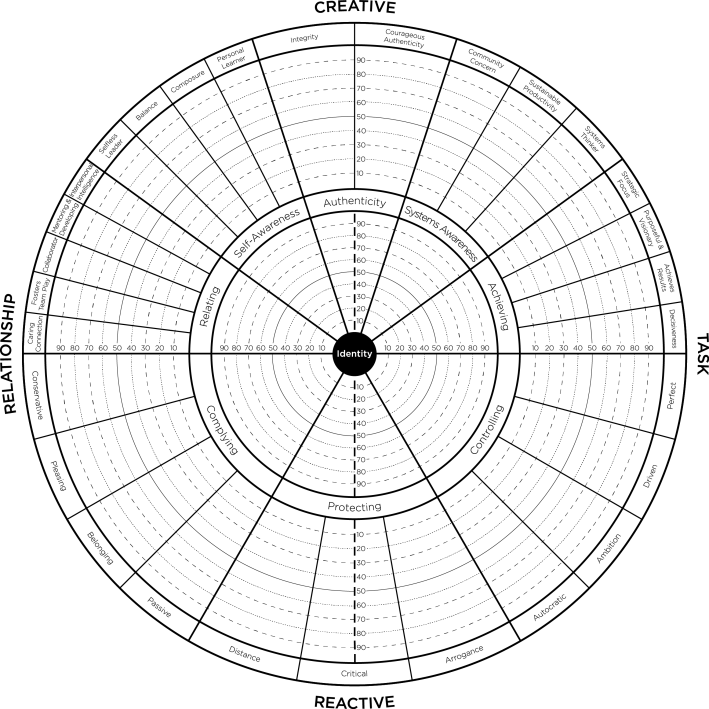 The Leadership Circle ProfileGraph Report
A Natural Tension
LEADERSHIP
TENSION
PURPOSE
SAFETY
Vision
Move-up
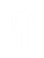 Contribution
Approval
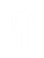 Optimism, Abundance
Fear, Scarcity
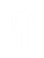 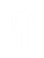 Creative StructureMindset
Reactive StructureMindset
SOURCE: Full Circle Group
Structure Determines Performance
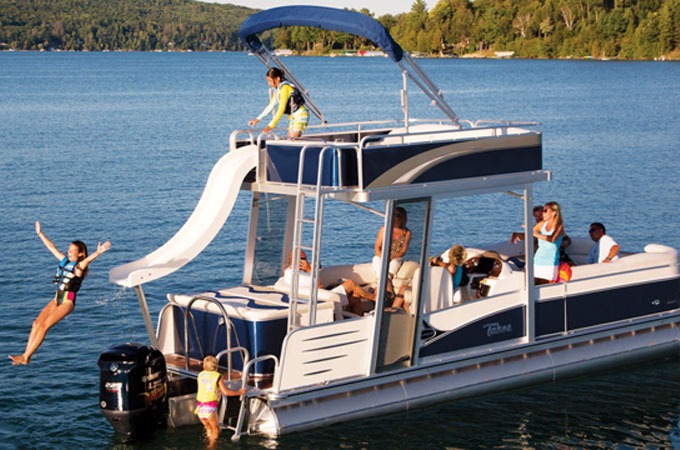 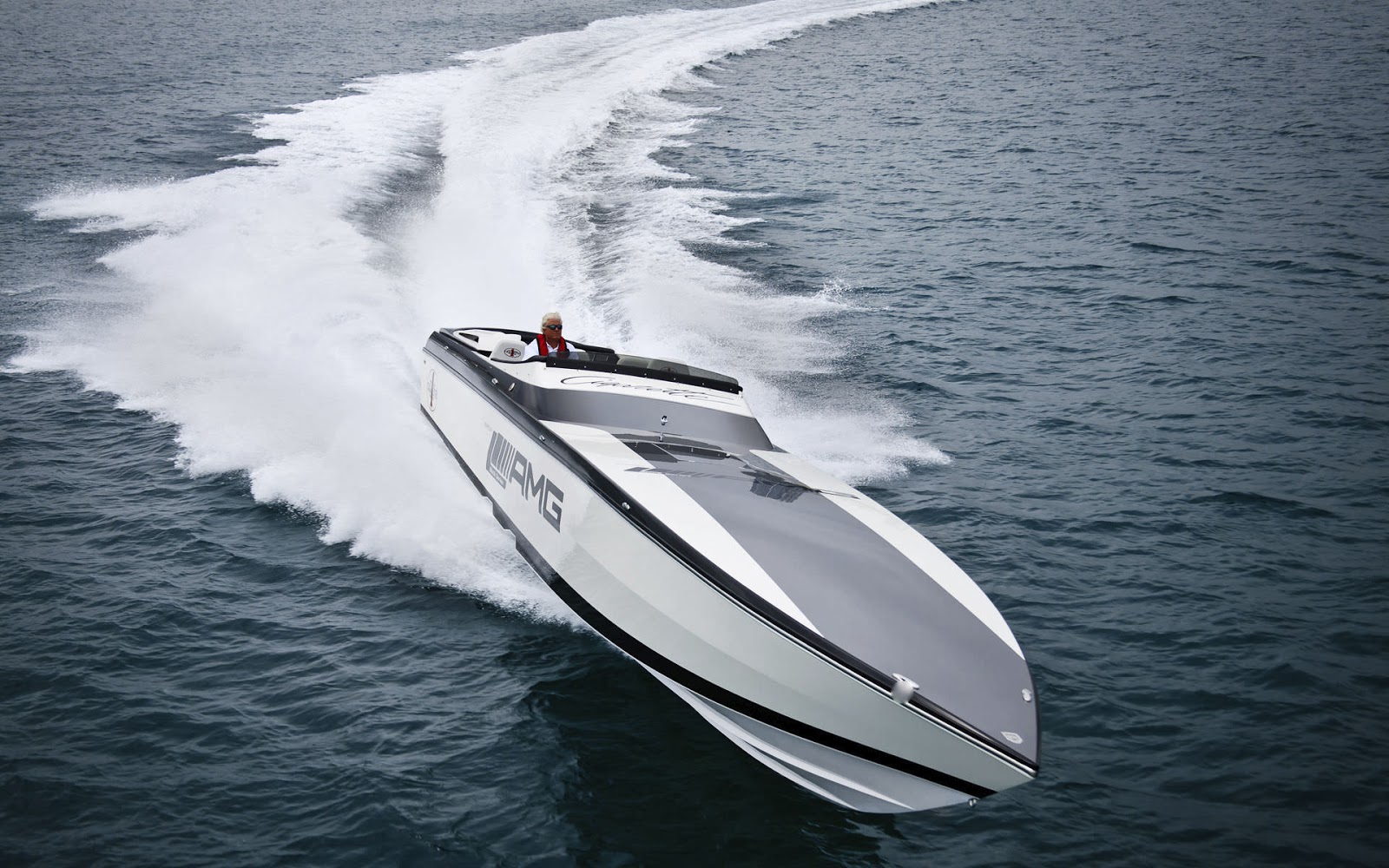 Maintain or Grow?
Problem - Reacting
Outcome - Creating
Purpose
Vision
Problem
Threat
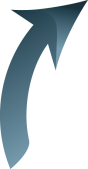 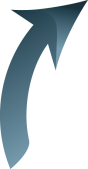 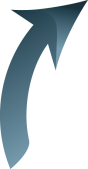 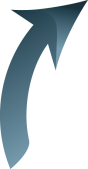 Passion
Passion
Fear
Fear
Action
Action
Reaction
Reaction
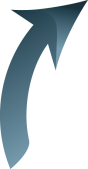 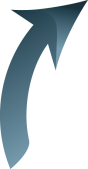 Effectiveness
Effectiveness
Time
Time
Unleashing
Containing
Creative & Reactive
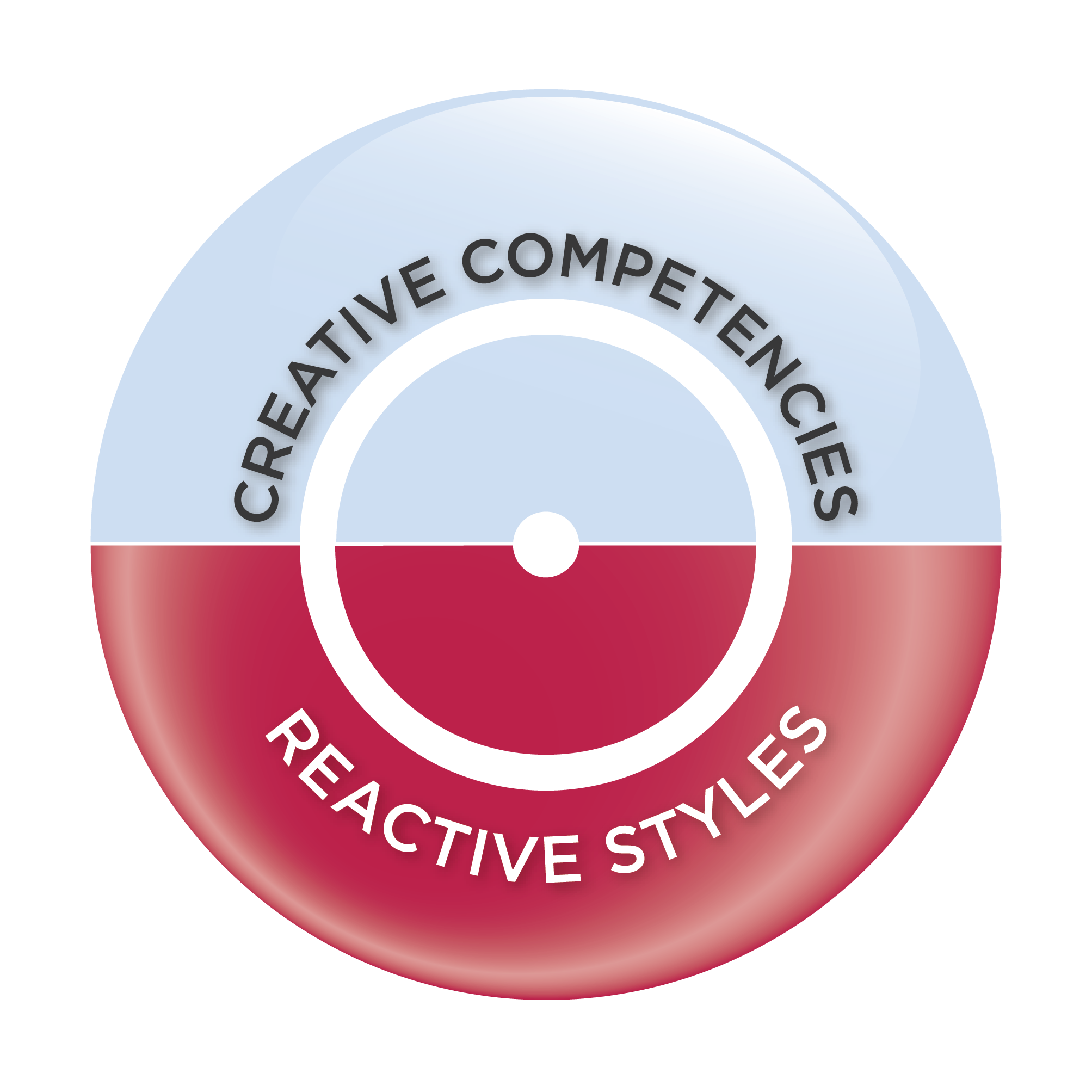 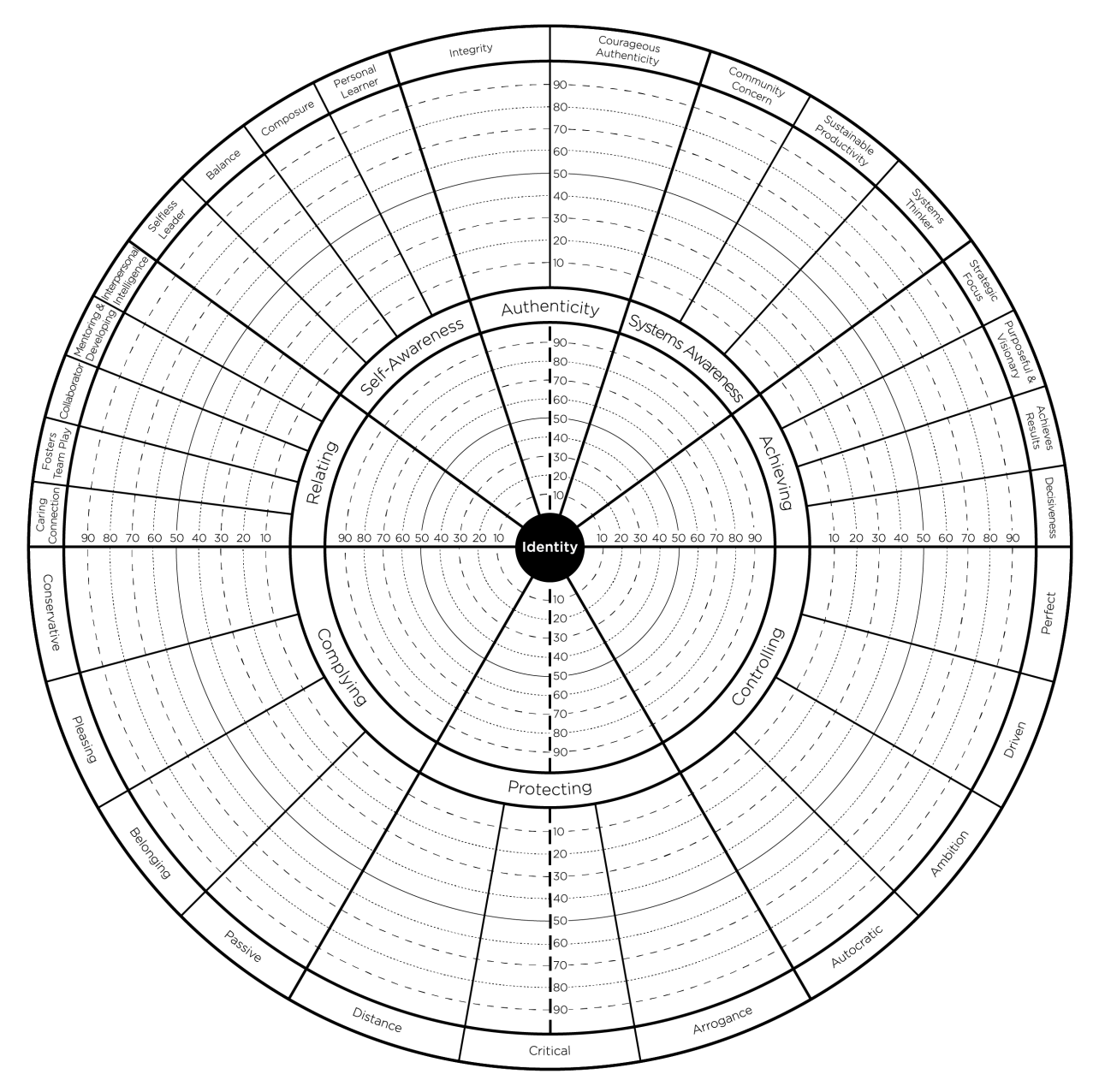 People & Task
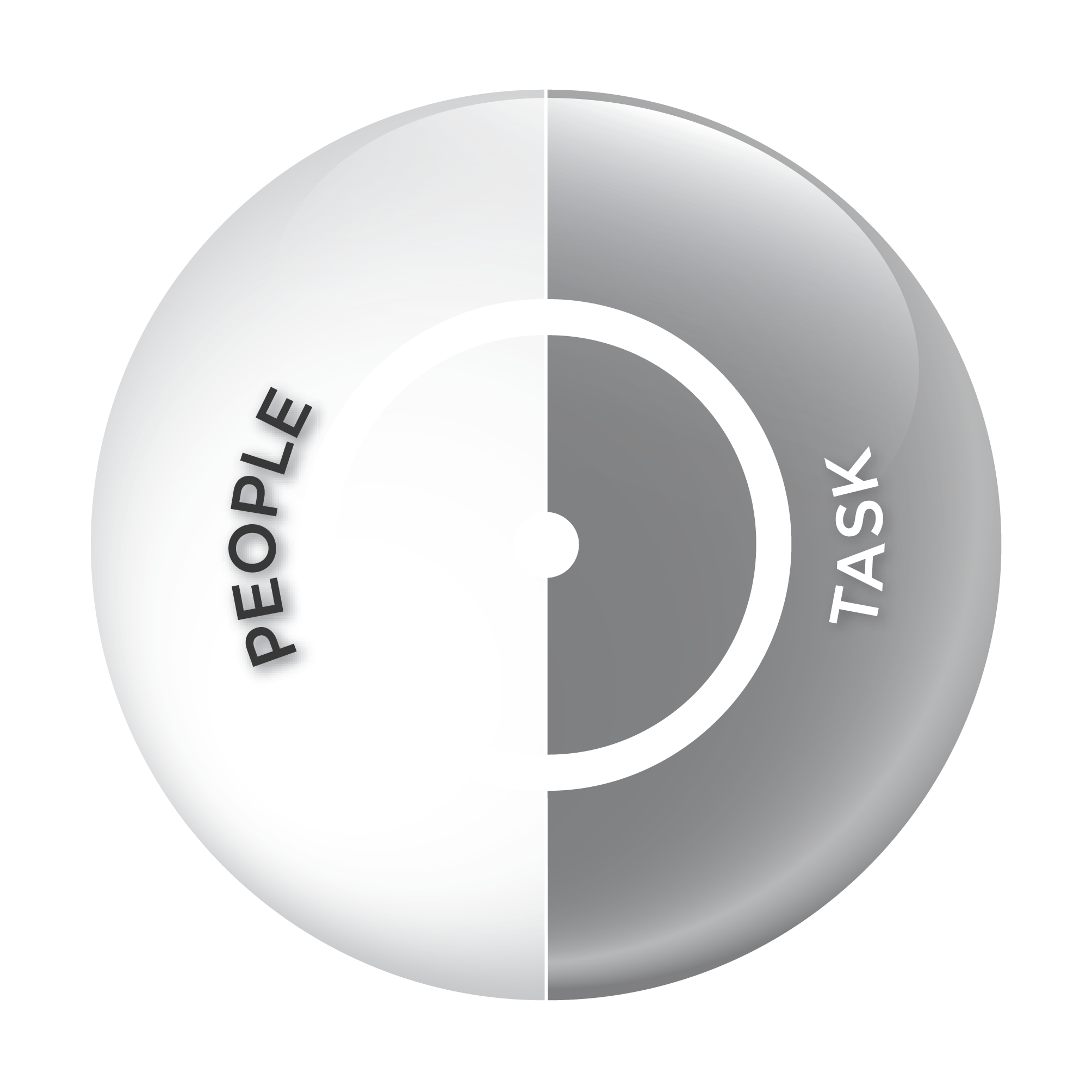 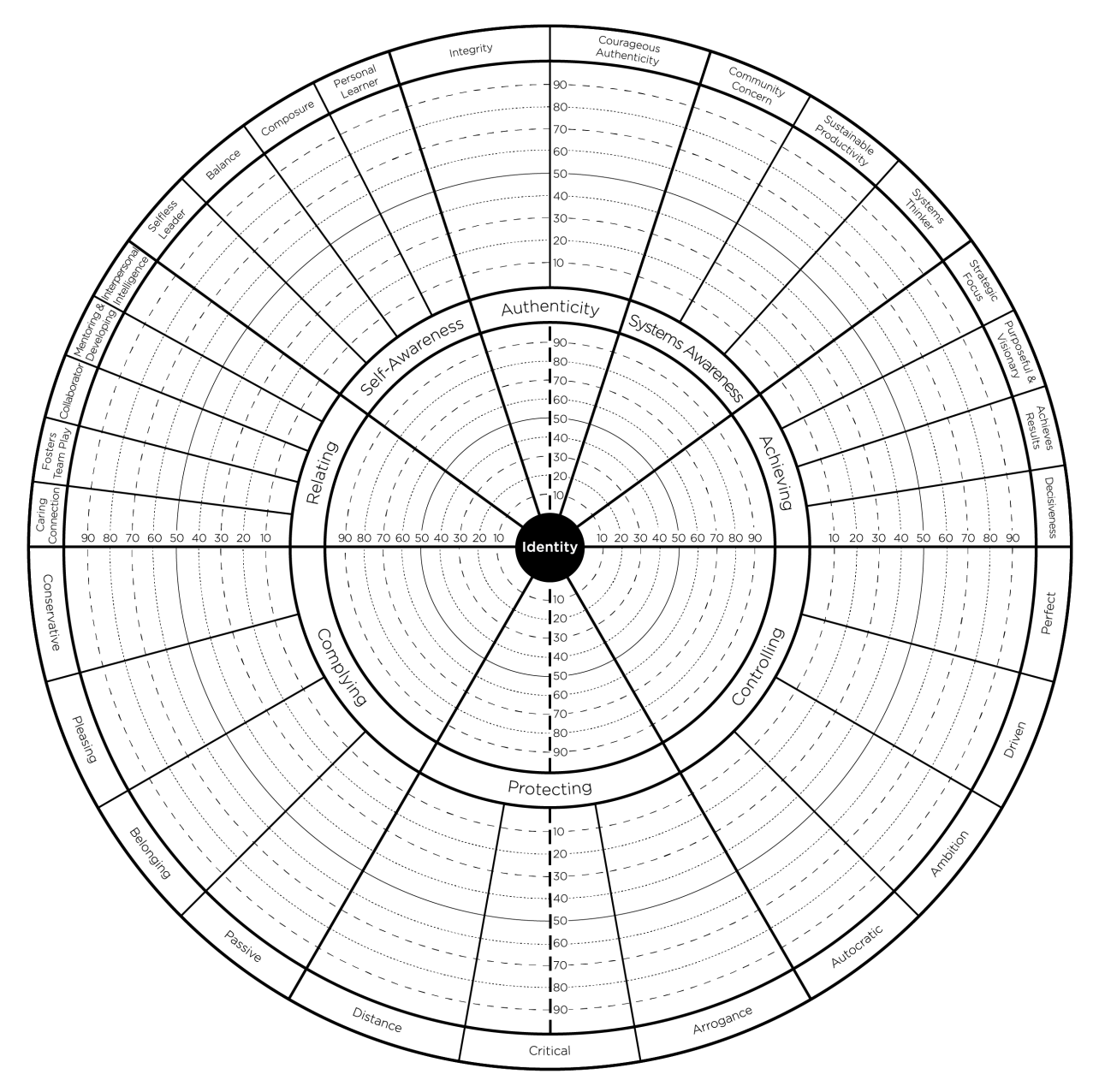 Creative Competencies
Authenticity
-Integrity
-Courageous Authenticity
Self Awareness
-Selfless Leader
-Balance
-Composure
-Personal Learner
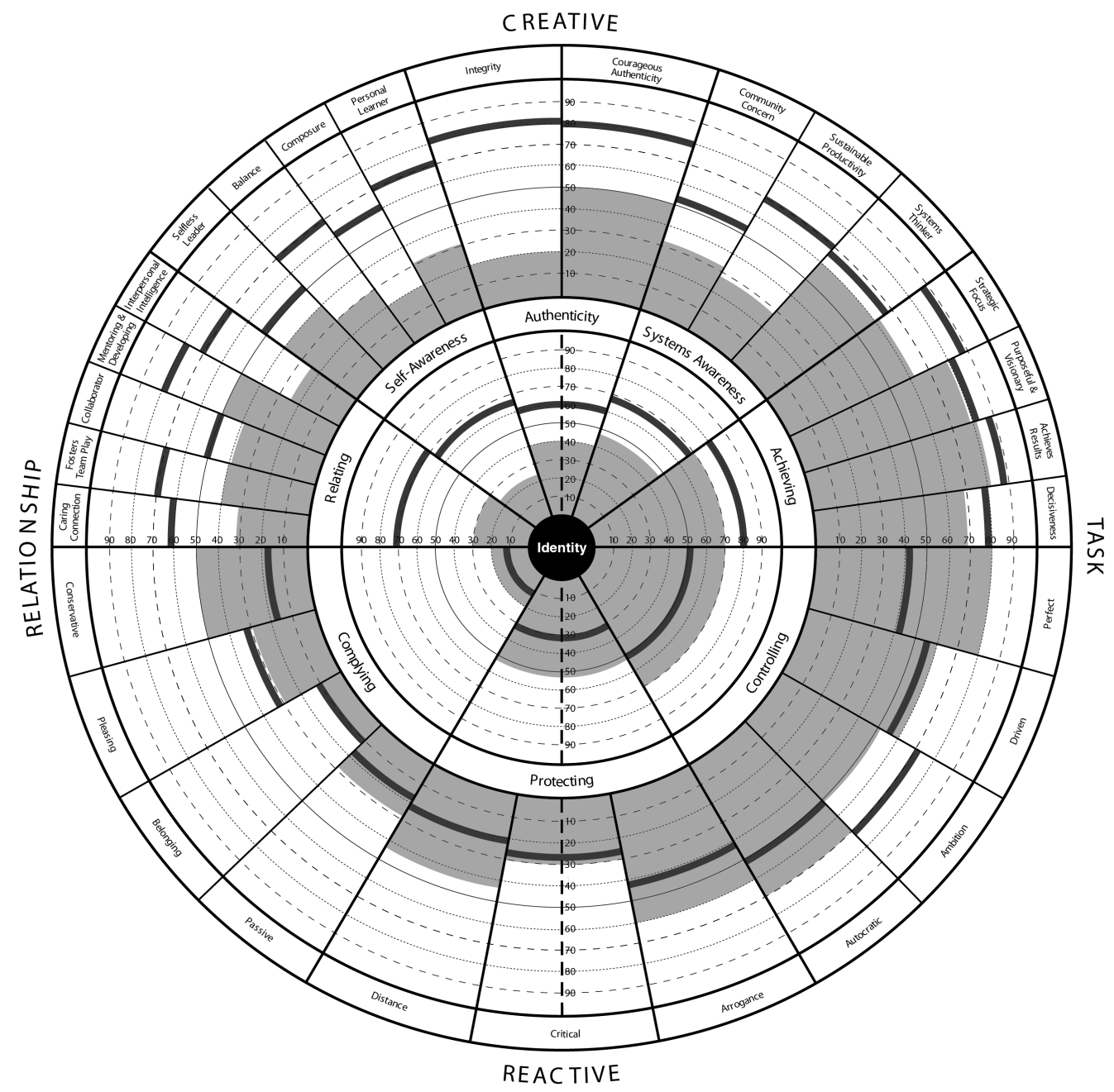 Systems Awareness
-Community Concern
-Sustainable Productivity
-System Thinker
Relating
-Caring Connection
-Fosters Team Play
-Collaborator
-Mentoring &  Developing
-Interpersonal Intelligence
Achieving
-Strategic Focus
-Purposeful & Visionary
-Achieves Results
-Decisiveness
Reactive Tendencies
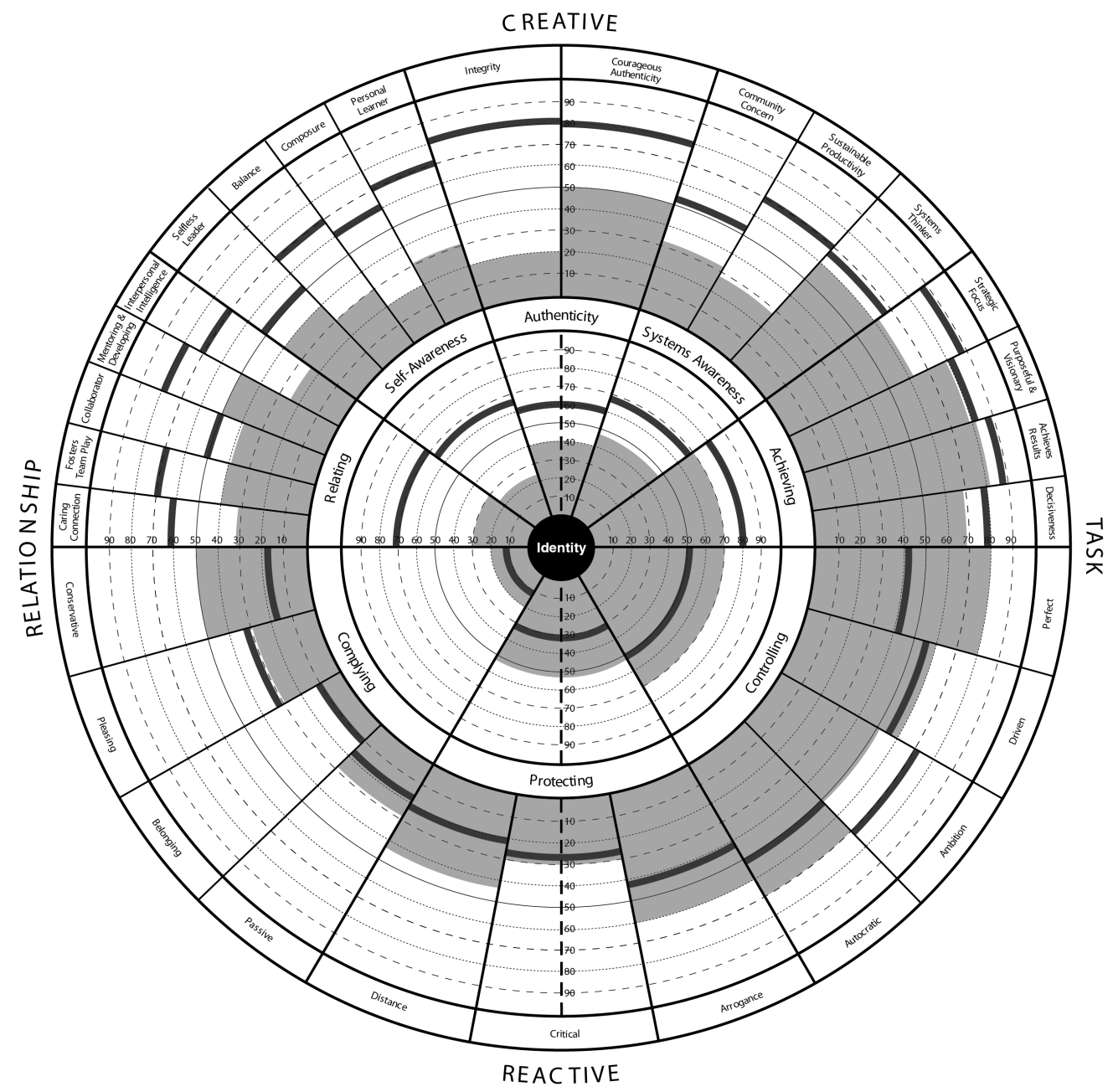 Controlling
Complying
-Autocratic
-Ambition
-Driven
-Perfect
-Conservative
-Pleasing
-Belonging
-Passive
Protecting
-Distance
-Critical
-Arrogance
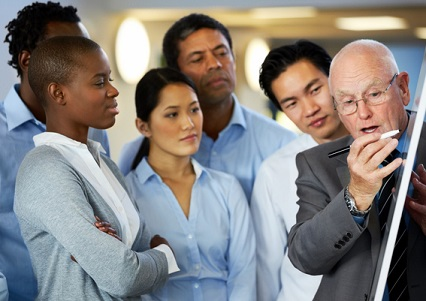 CREATIVE  |  “Above the Line
Motivation - Mission, Purpose & Care
Mindful of others 
WE orientation
Credits an emotional bank account
Generative
Scales
Long-term Impact
“Playing to win” 
Unleashes energy
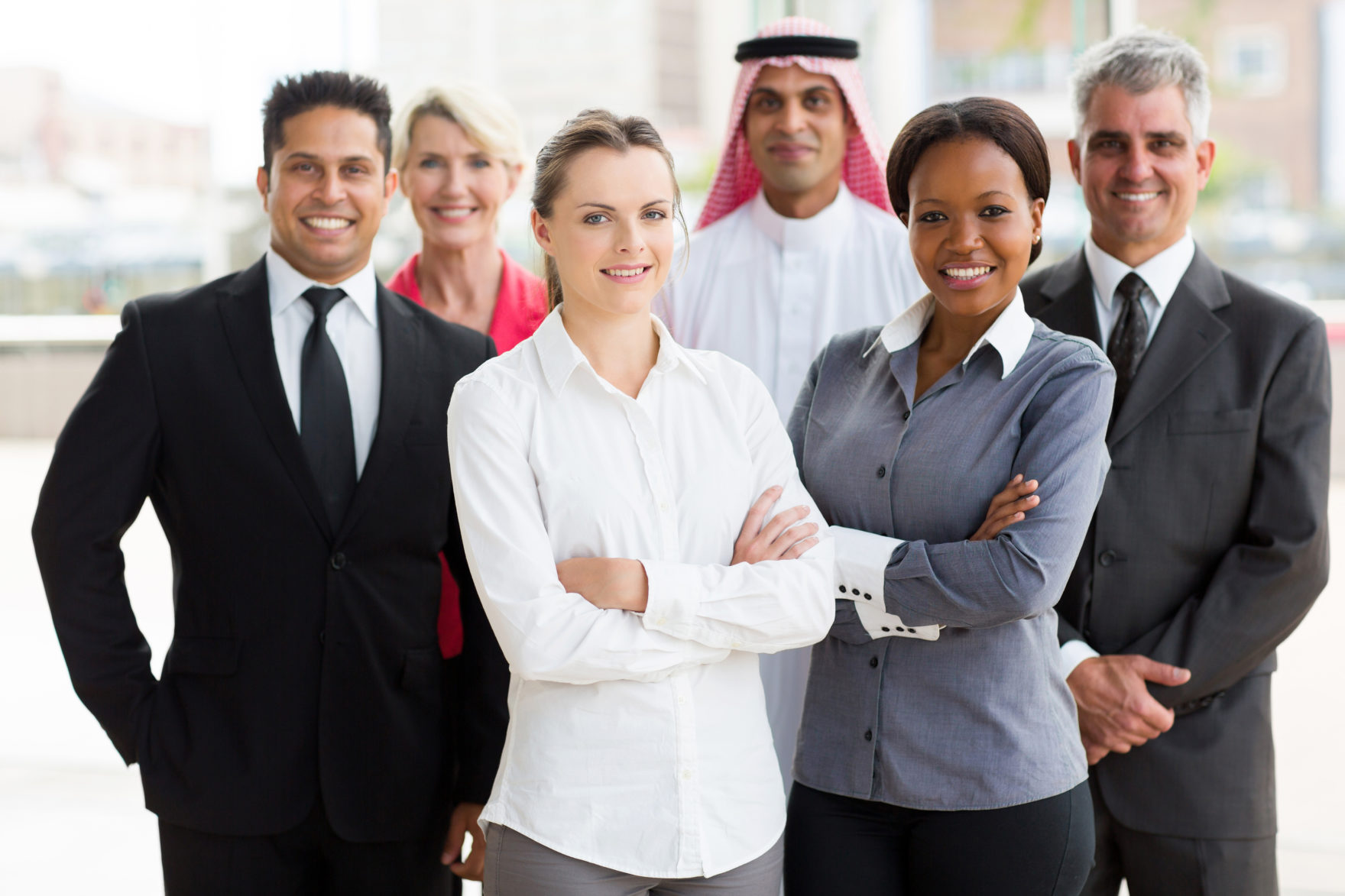 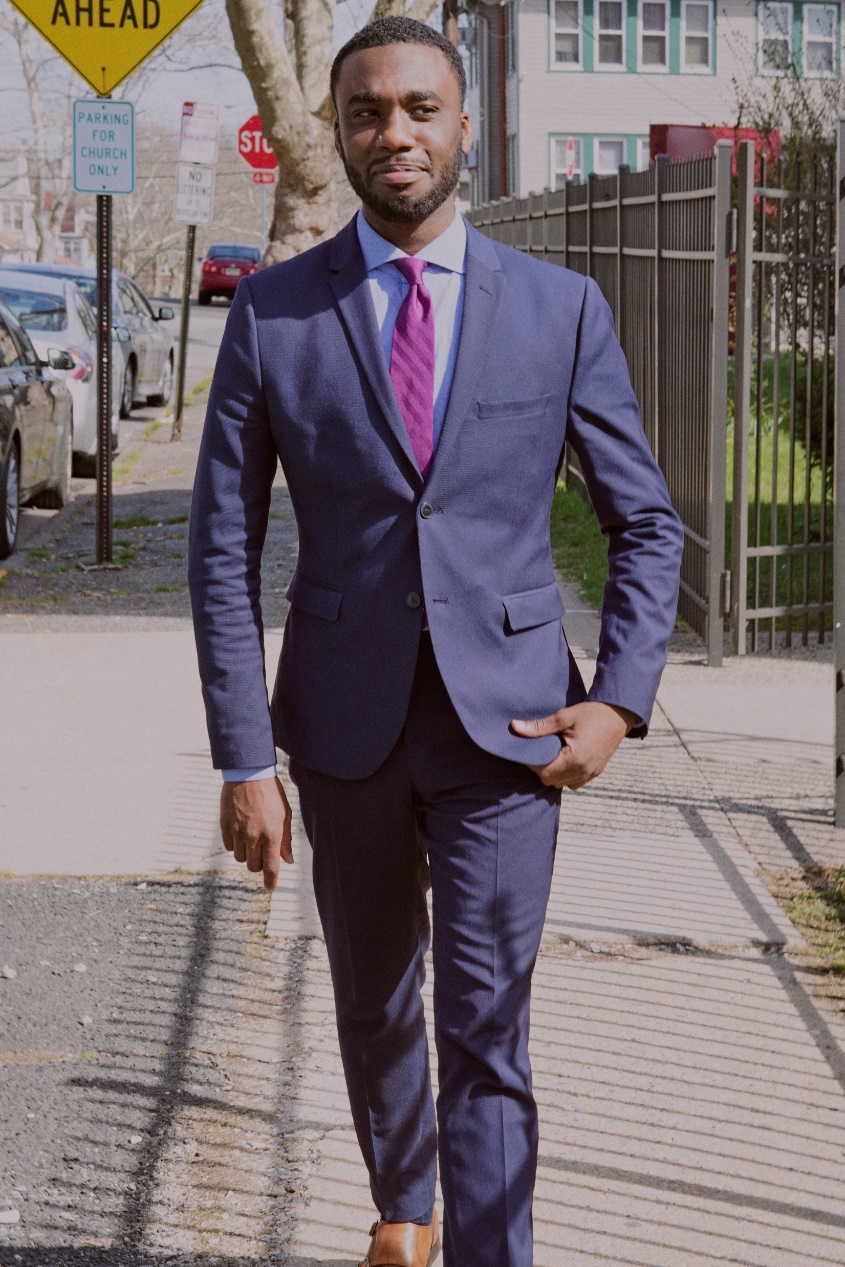 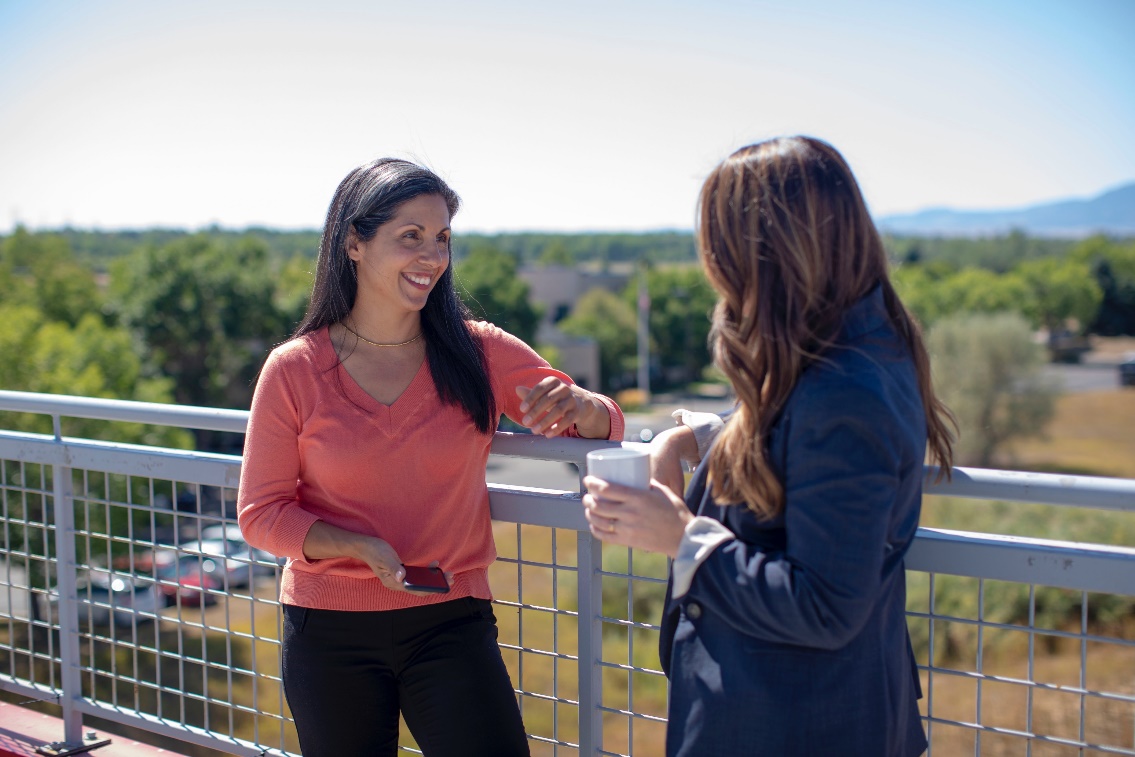 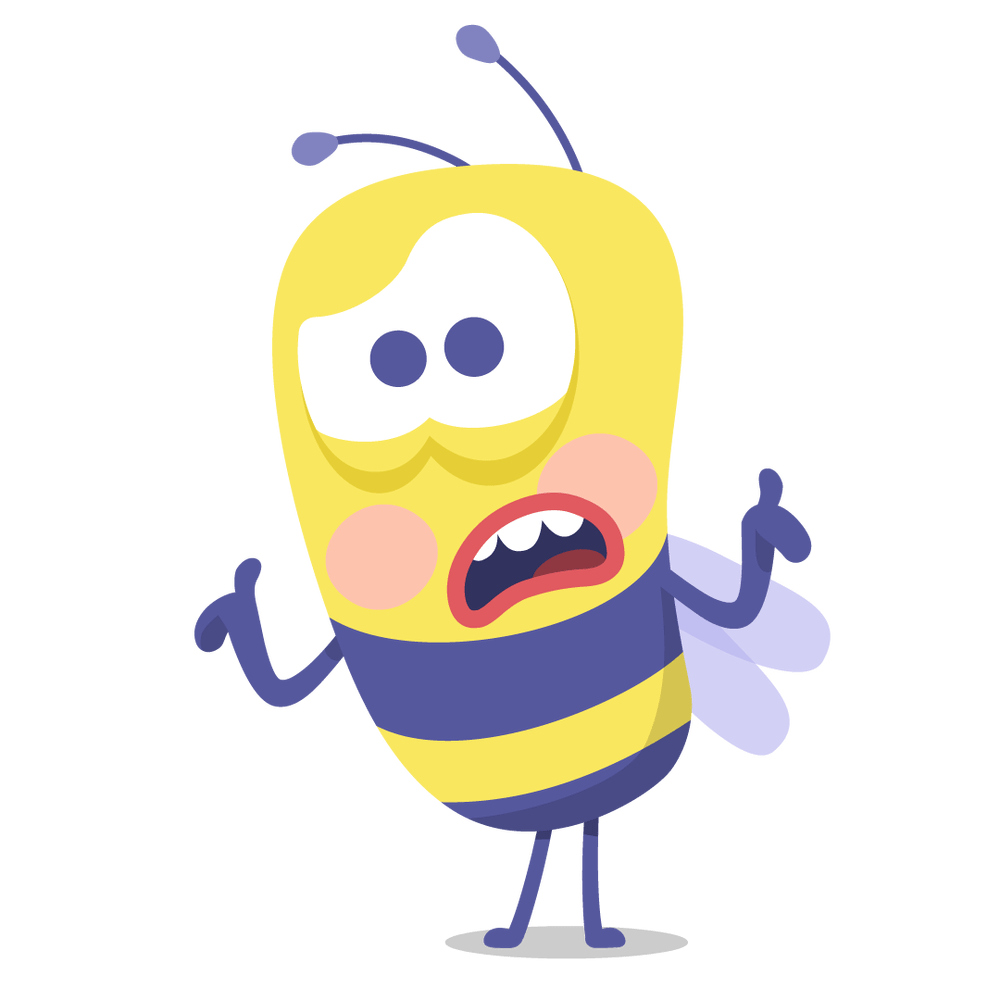 REACTIVE  |  “Below the Line”
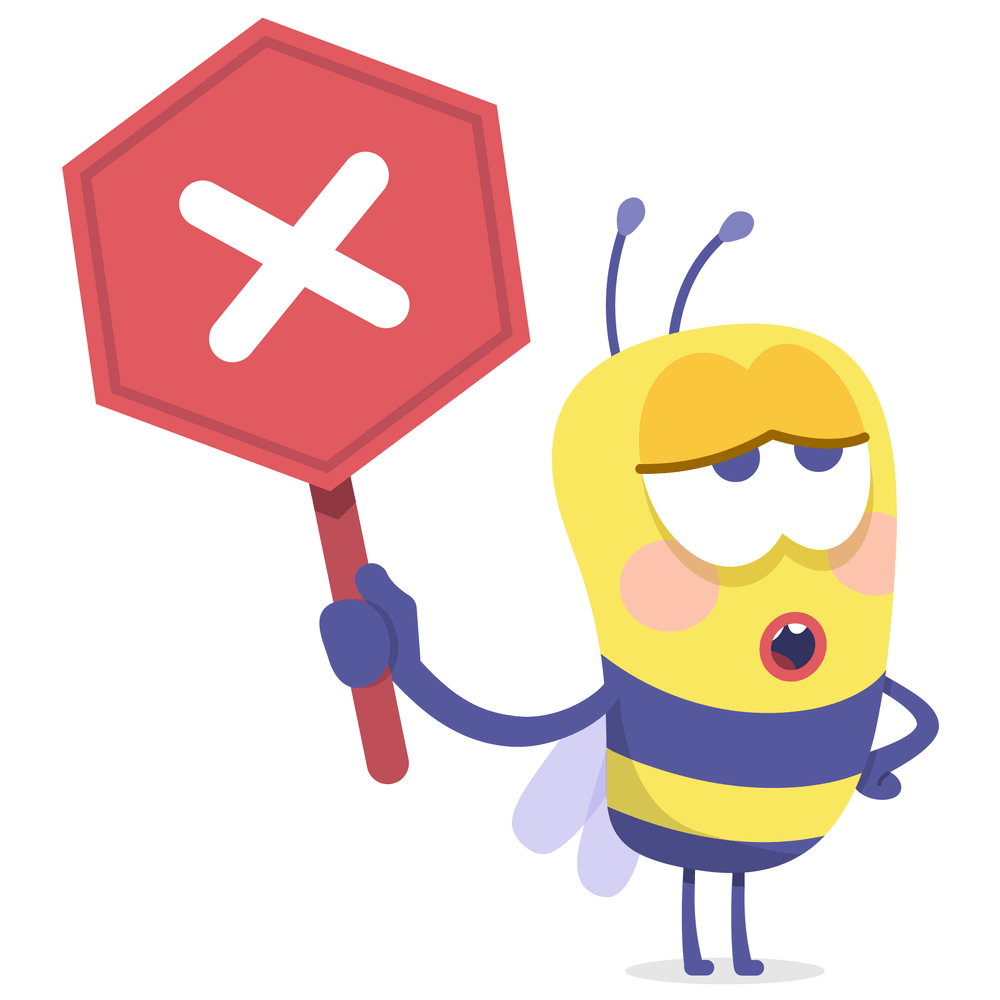 Constricting
Playing not to lose 
More about me – individual contributor
Will what got me here get me there?
Gifts here get results – but at a cost
Debits an emotional bank account
Consumes energy
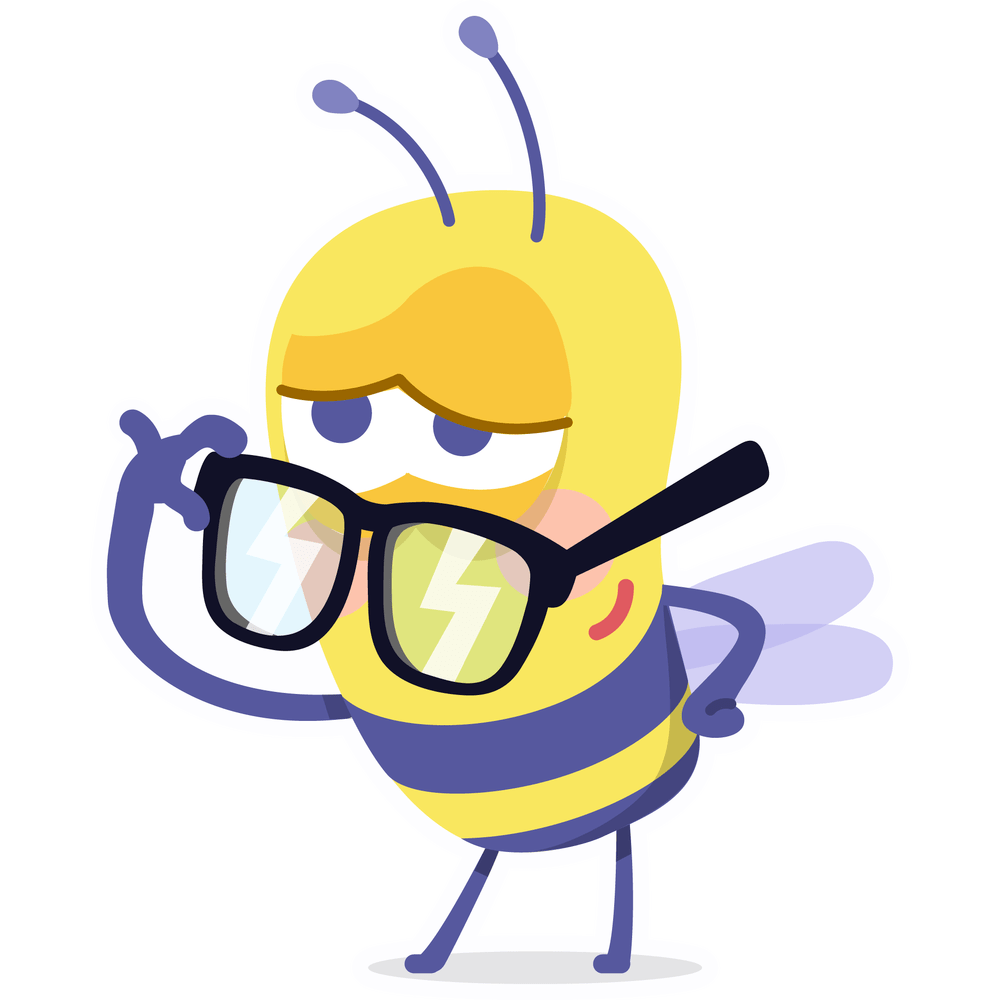 Pulling it All Together
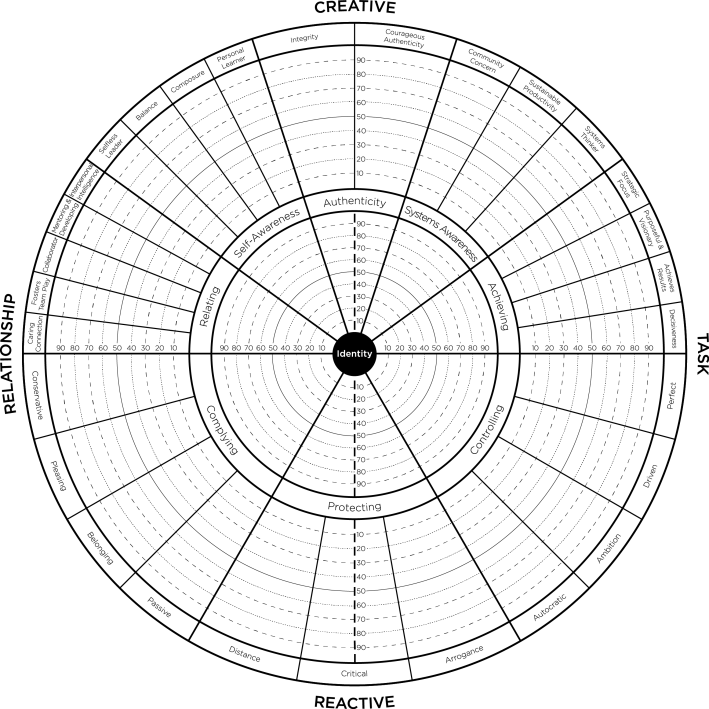 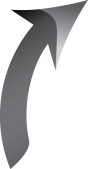 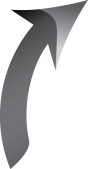 Creative
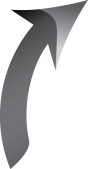 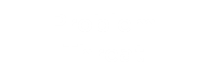 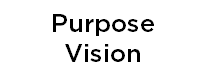 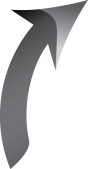 Results
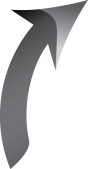 Time
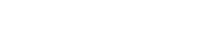 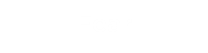 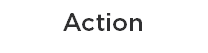 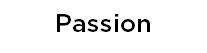 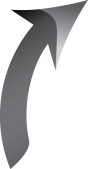 Results
Reactive
Time
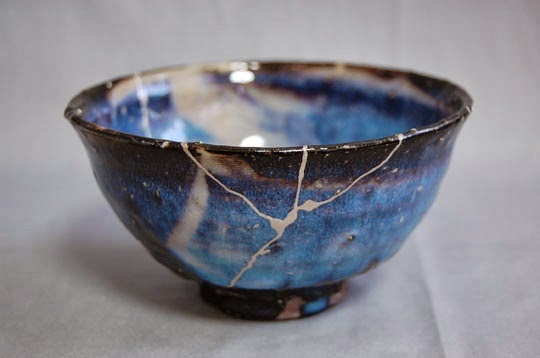 Kintsugi
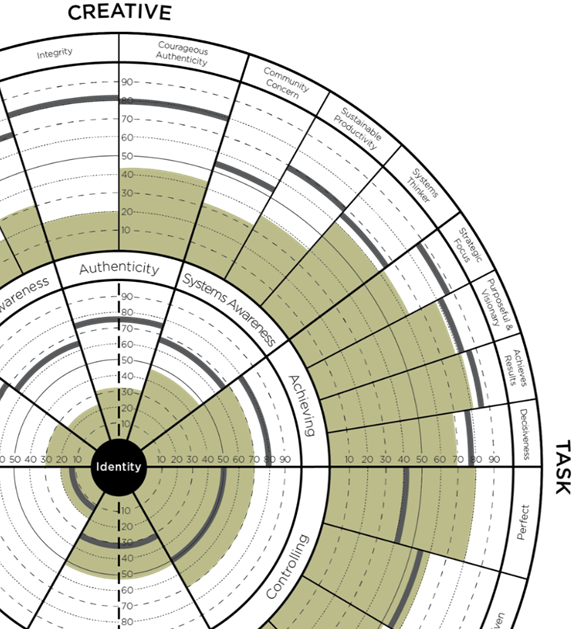 Important to Note
Identity Matters.
To be in this conversation means you’ve already accomplished a lot.
Honors and respects all you are.
There is nothing here that suggests a problem needing fixing.
Strengths-based model.
It’s an invitation to explore and expand range.
Context Matters.
Development path is the one that is most resonant for you –  all boats rise with the Creative Tide!
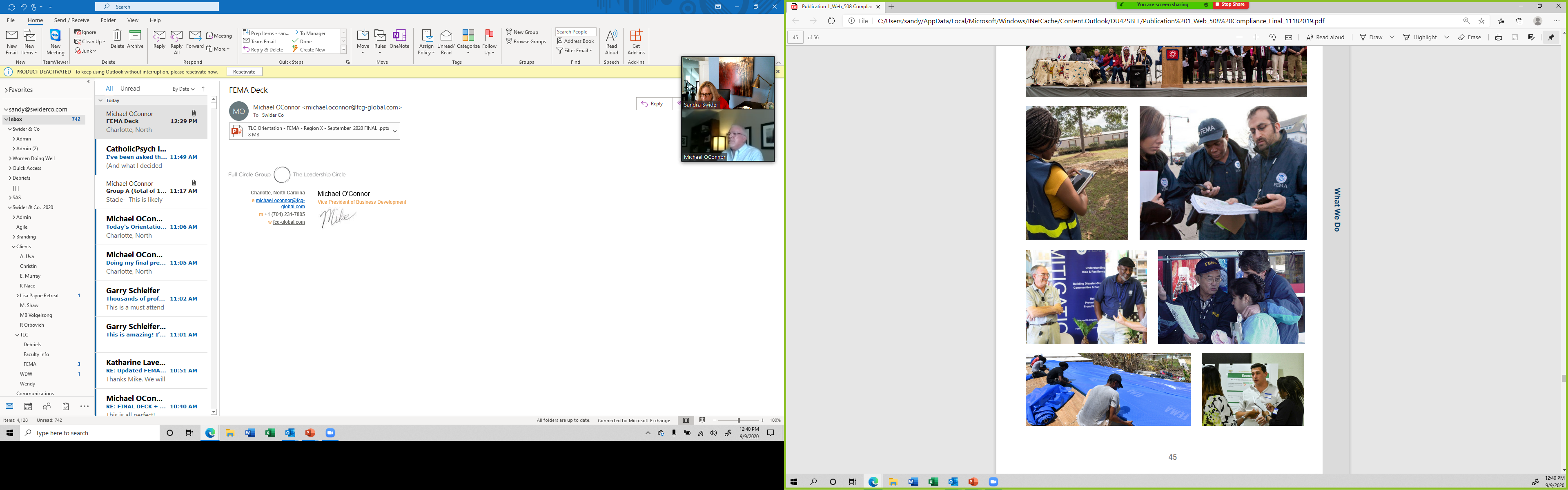 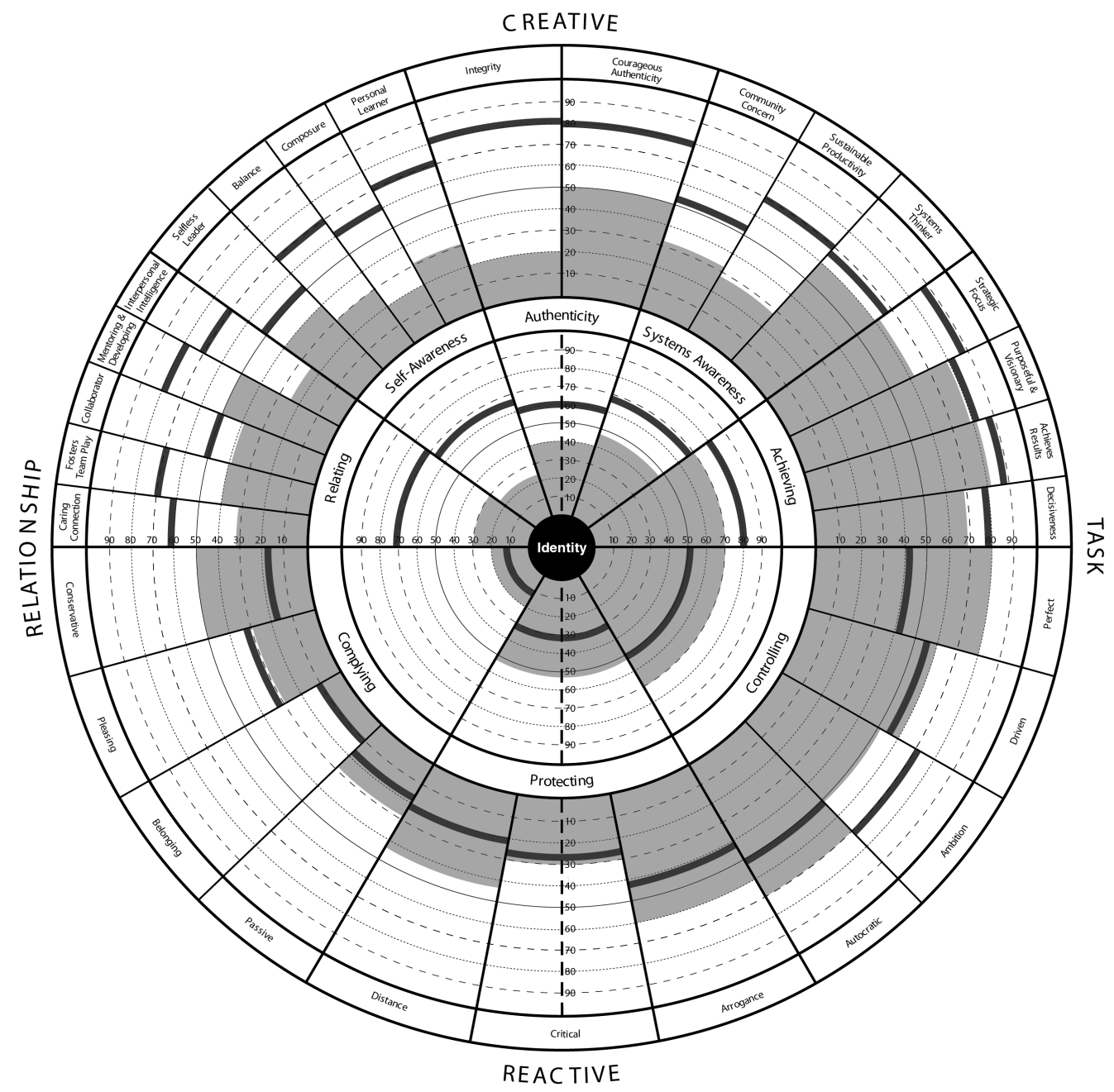 Small Group Discussion
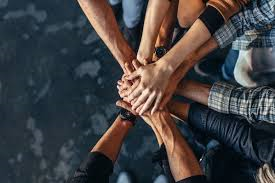 Leadership: Deploying Self into Circumstance to Create Outcomes that Matter
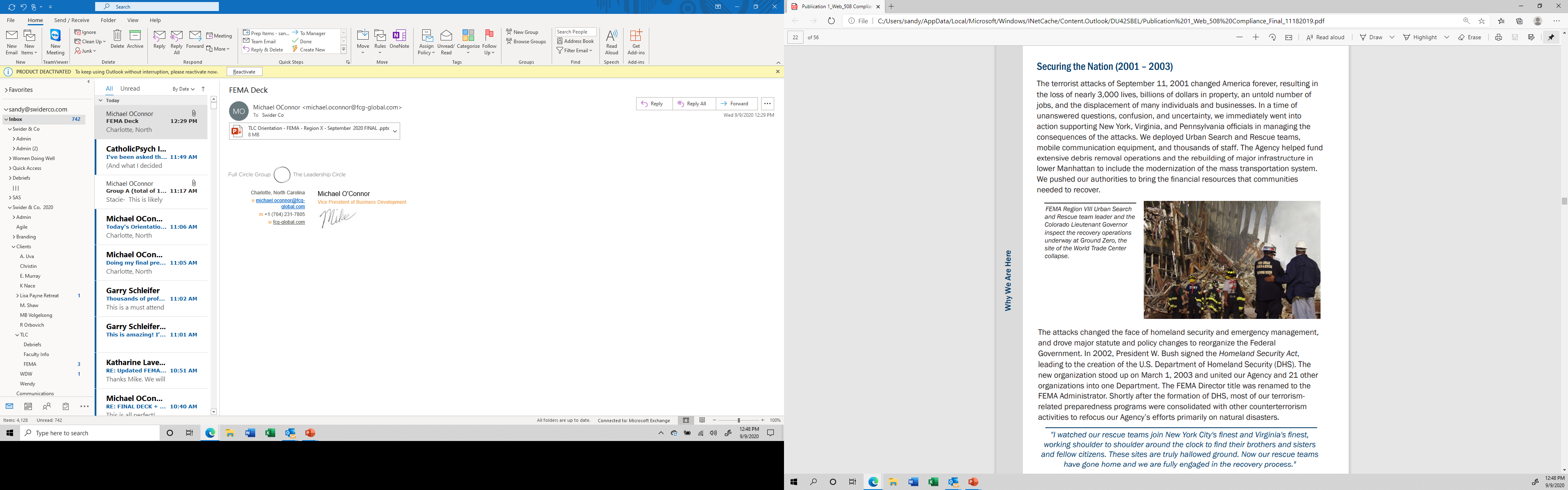 Deeper Dive on Reactive
COMPLYING
CONTROLLING
#1
Excel
Achieve
Dominate
Control
Win
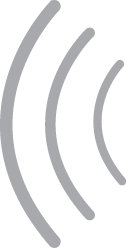 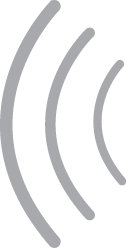 Loved
Meeting
Expectations
Pleasing
Accepted
Identity
Safety
Worth
PROTECTING
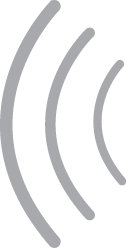 Superior
Right
Self-Sufficient
Distant
Gifts in the Reactive
Continuous improvement
Acceptance of self & others ‘as is’
Desire for outstanding results
Energy and drive
Service through persistence and influence
Integrity to do what is needed even if controversial
Seeds of Visionary Leadership
#1
Excel
Achieve
Dominate
Control
Win
Loyalty to purpose
Fidelity to values
Service to others
Sensitivity to needs
Builder of community and organizations
Self-mastery
Non-attached vision focus
Seeds of Social and Emotional Intelligence
COMPLYING
CONTROLLING
Loved
Meeting
Expectations
Pleasing
Accepted
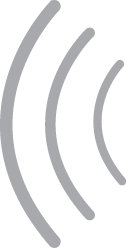 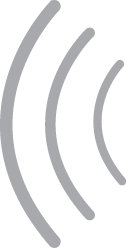 Identity
Safety
Worth
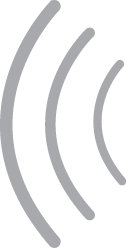 Wisdom through detachment
Care and reflection
Discernment
Challenging limited thinking
Strength of character—no need for credit
Mentoring others into their “bigness”
Seeds of Caring, Awareness, and Purposeful Courage
PROTECTING
Superior
Right
Self-Sufficient
Distant
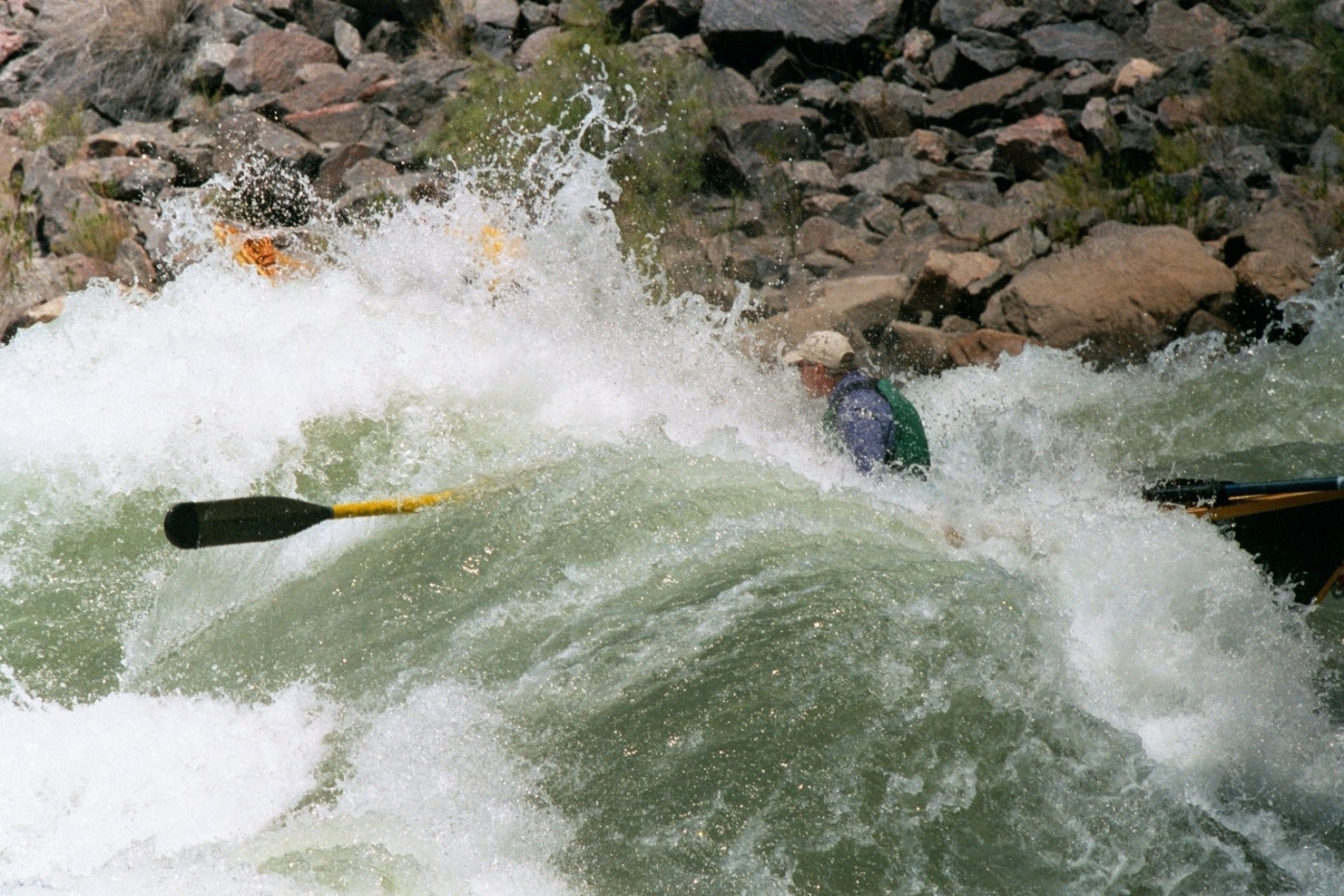 “THERE IS NO SAFE WAY TO BE GREAT”
Bob Anderson – Founder of the Leadership Circle
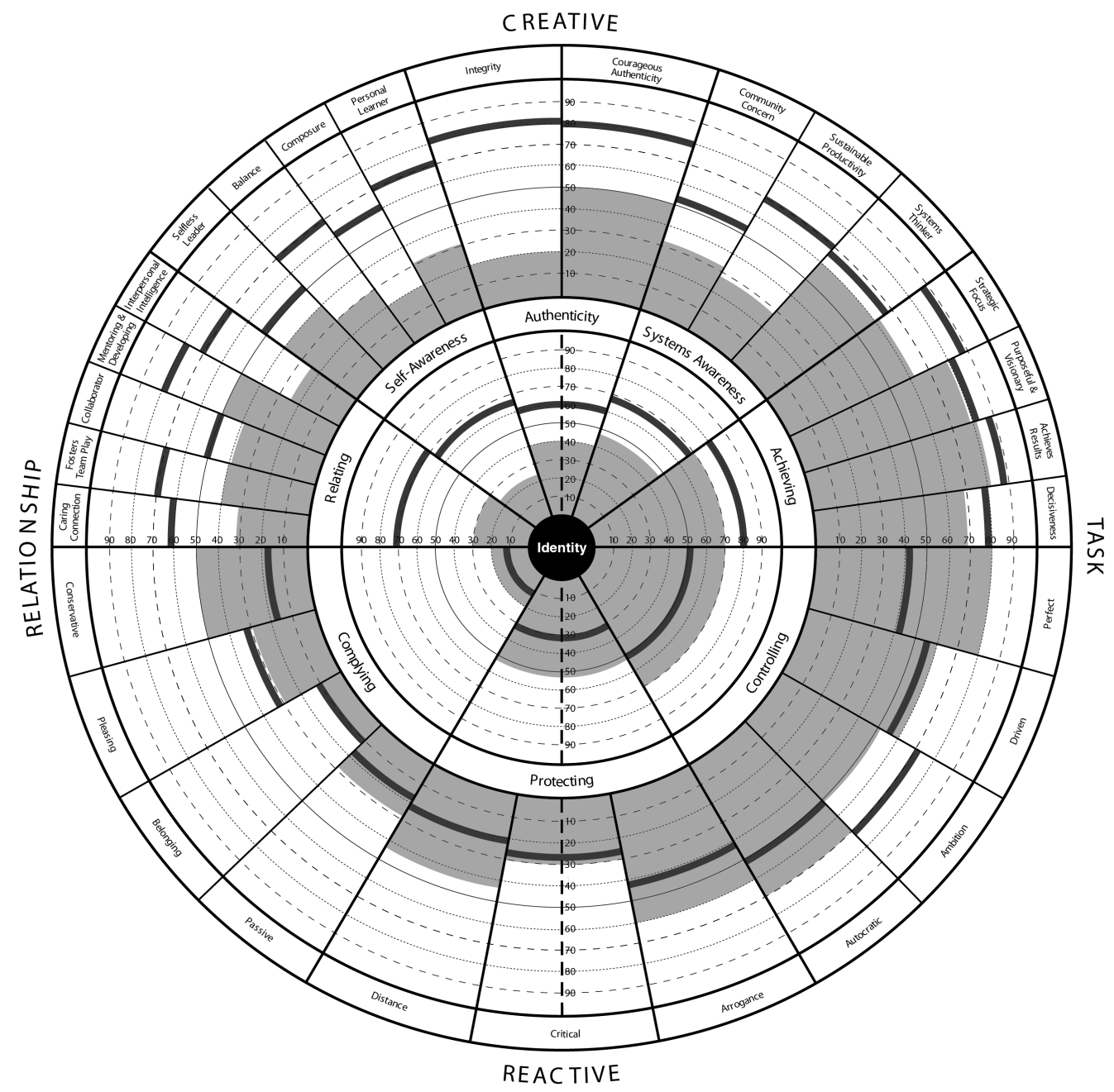 Internalizing the concepts
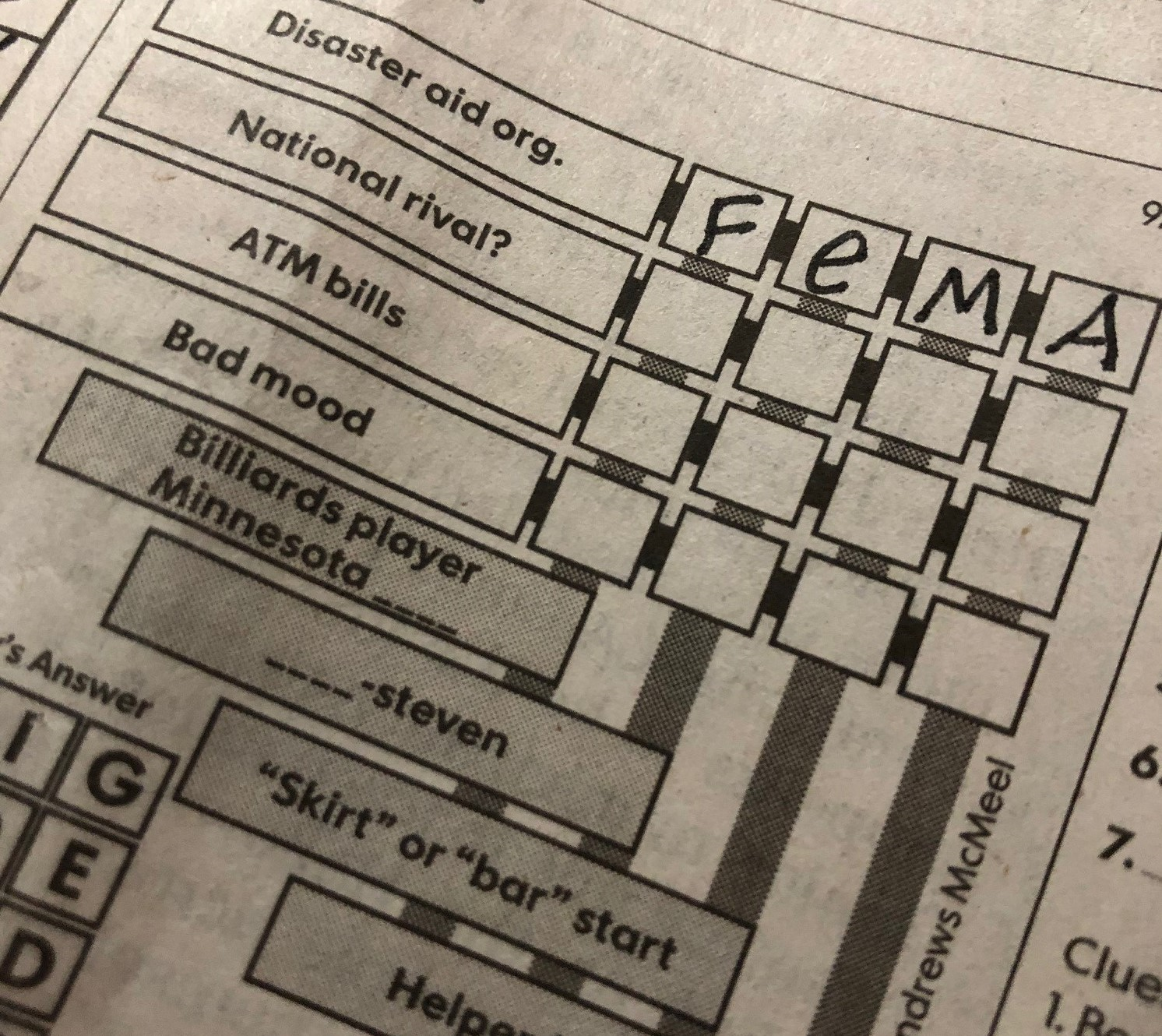 What’s Next?
Debrief with your coach
Talk about it!  ”Above the Line…”?
Stay curious
Participate in Group Development Sessions
November 5  |  9 – 11 AM PT
December 17  |  9 – 11 AM PT
Schedule a follow-up coaching session to launch Leadership Development Plan
LDP     |    K.I.S.S.
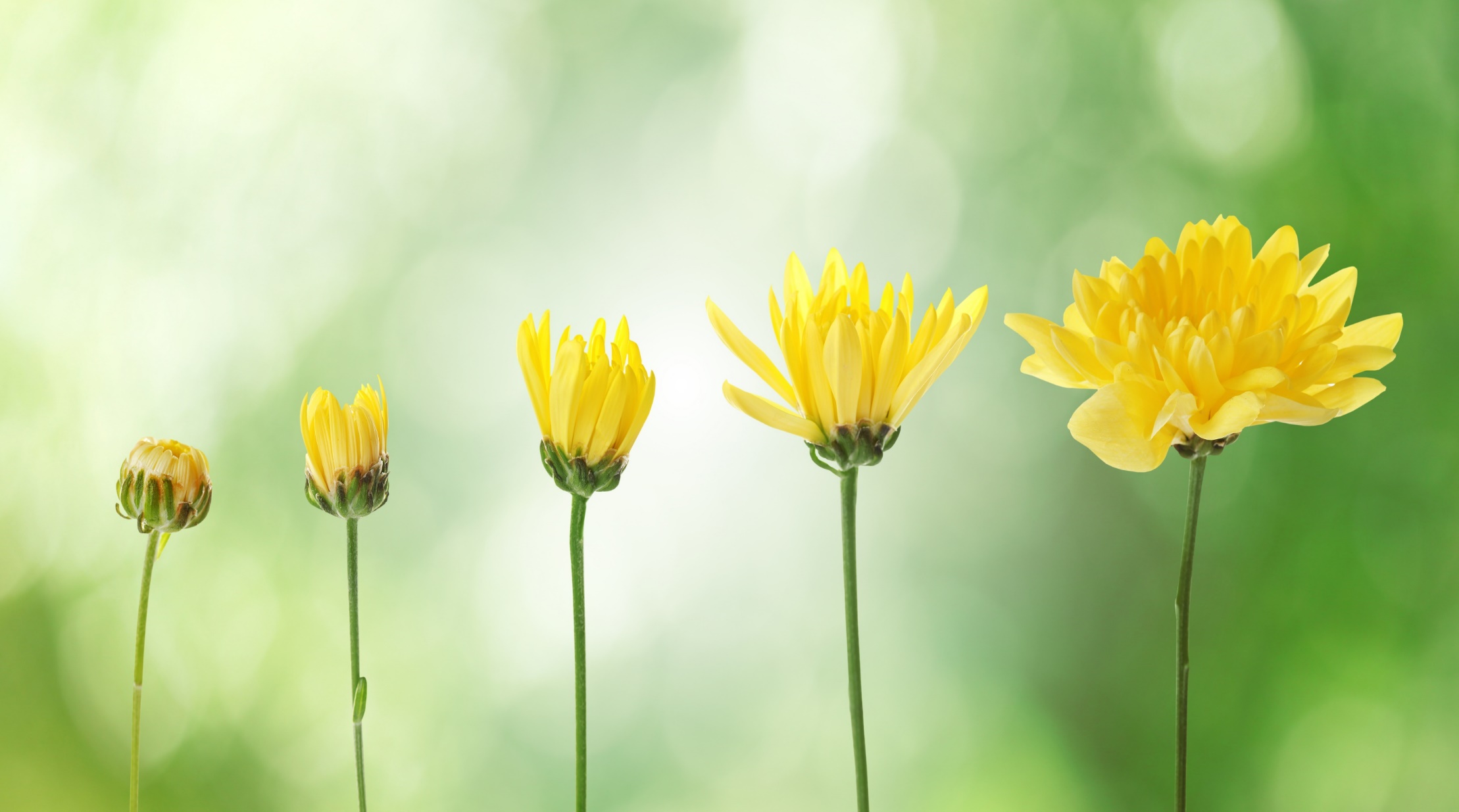 Thanks for showing up. 
Until next time…